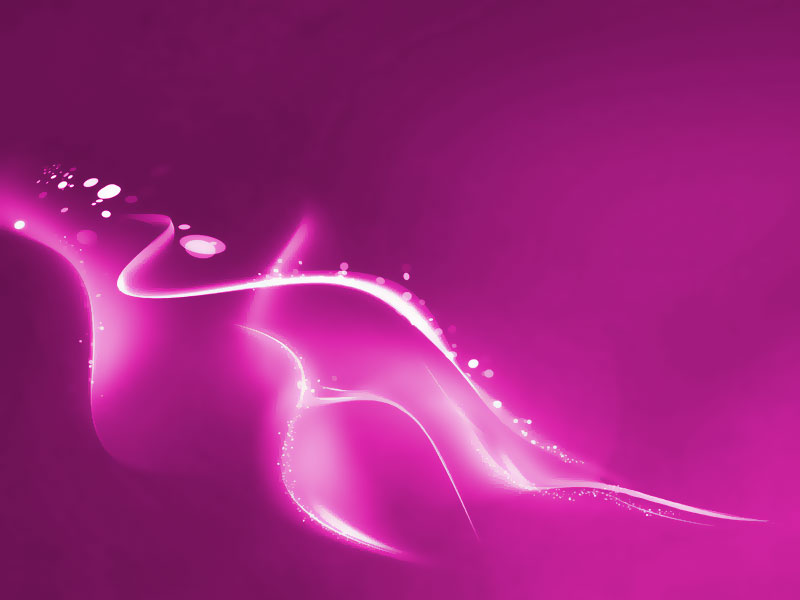 Презентация на тему:
«Новые возможности на уроках
изобразительного искусства»
Выполнила: 
учитель изобразительного искусства 
МОУ Кузнечихинская СШ
Екатерина Павловна Андреева
Ярославль 2015г.
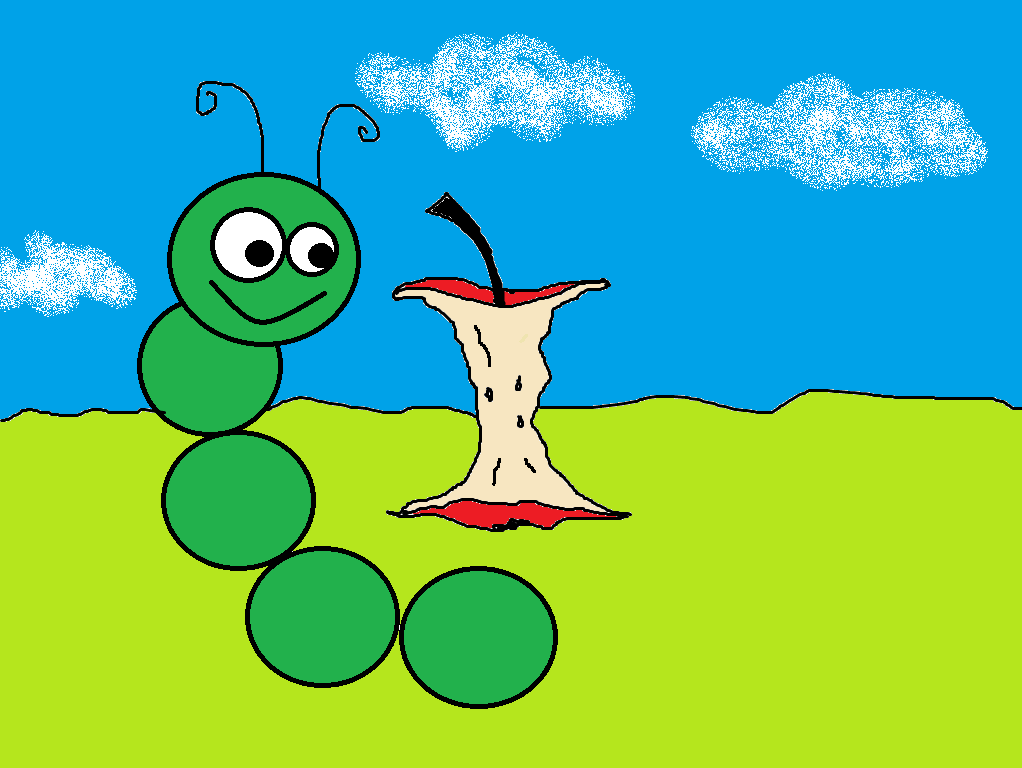 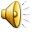 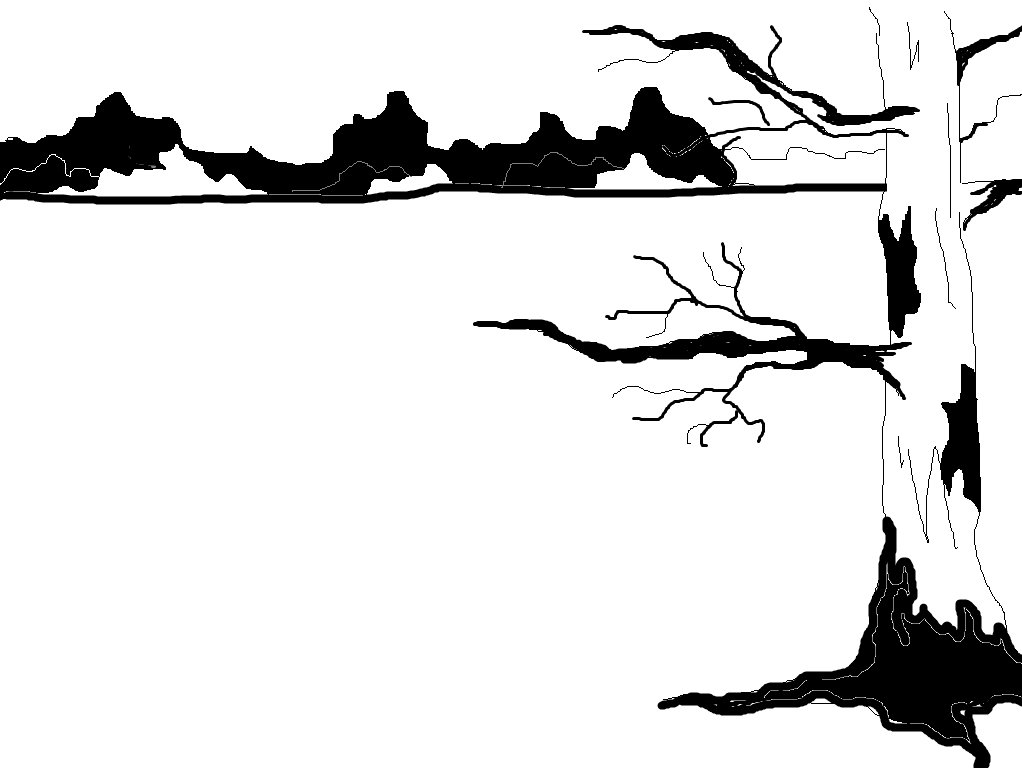 С чего начинается Родина?С заветной скамьи у ворот,С той самой березки, что во поле,Под ветром склоняясь, растет.А, может, она начинаетсяС весенней запевки скворцаИ с этой дороги проселочной,Которой не видно конца…
Орна́мент (лат. ornemantum — украшение) — узор, основанный на повторе и чередовании составляющих его элементов; предназначается для украшения различных предметов. Орнамент — один из древнейших видов изобразительной деятельности человека, в далеком прошлом несший в себе символический и магический смысл, знаковость.
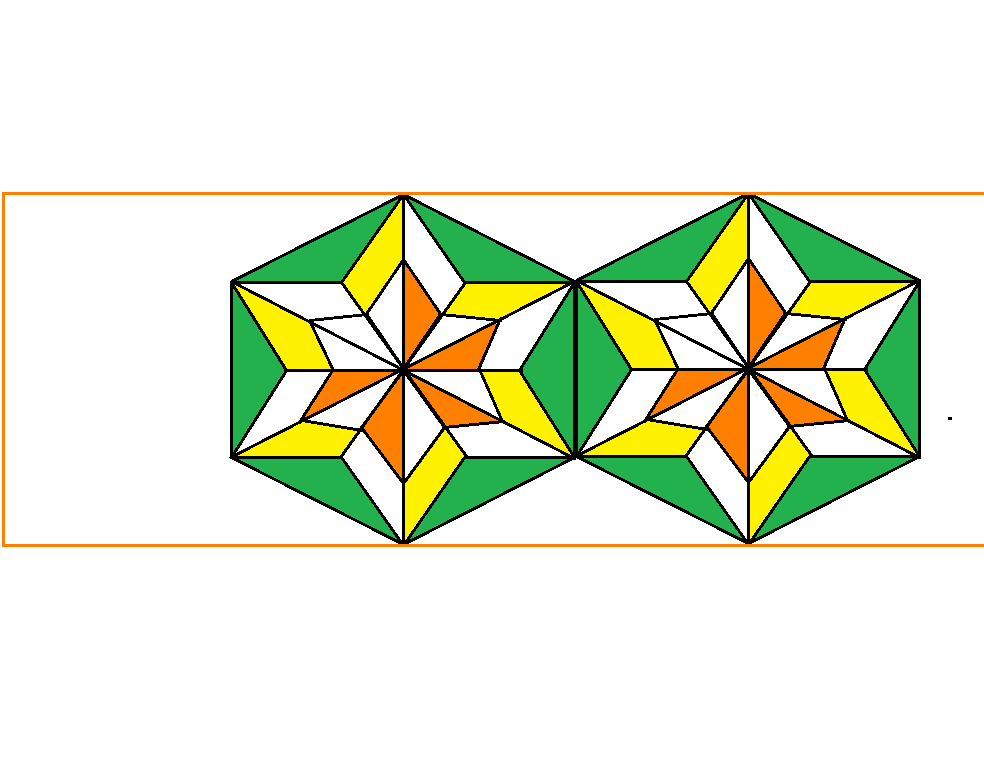 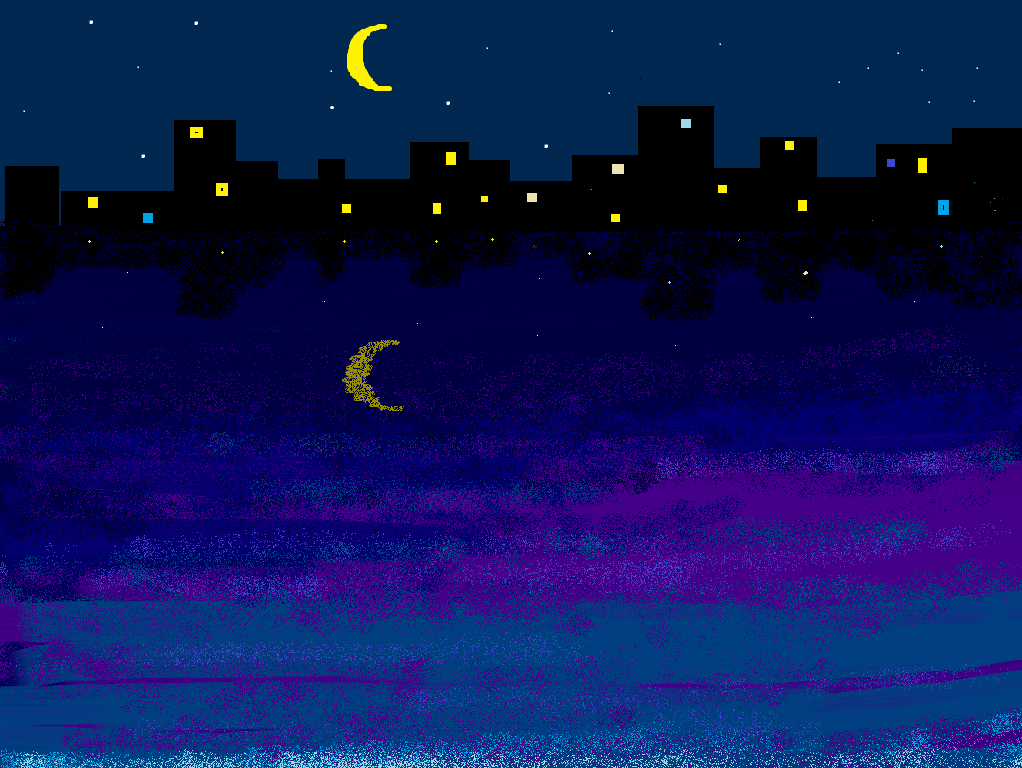 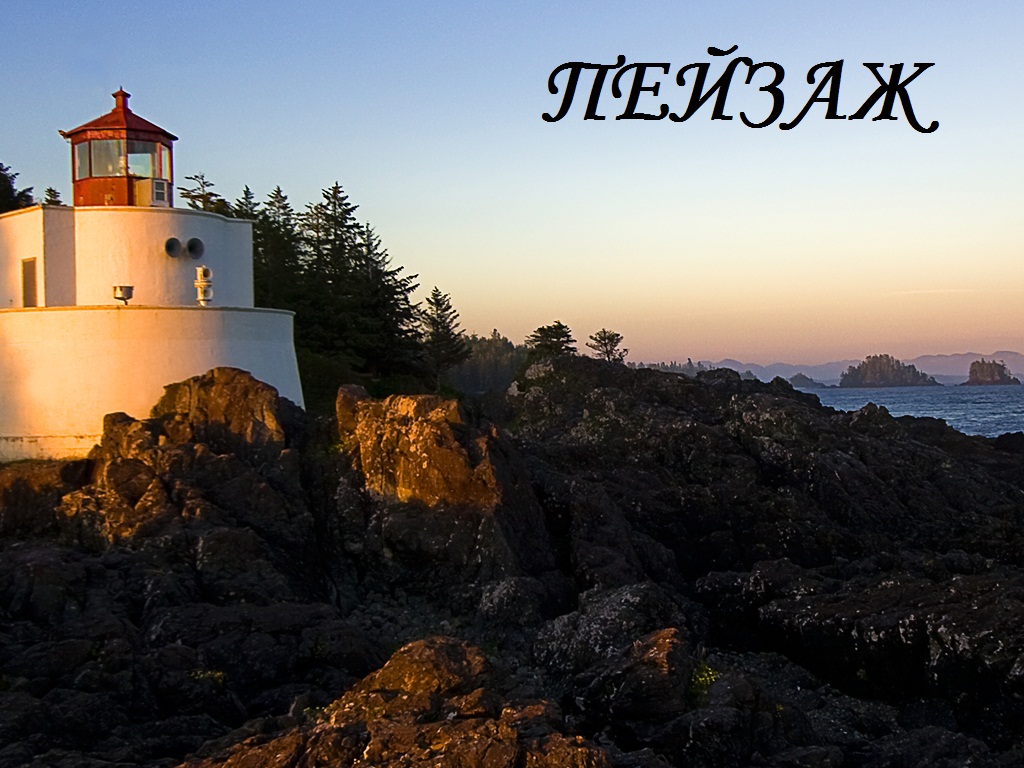 Возможности GIMP:
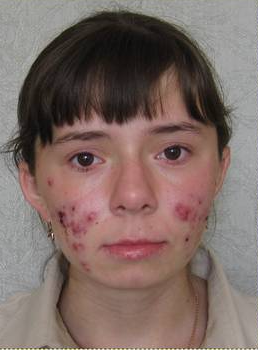 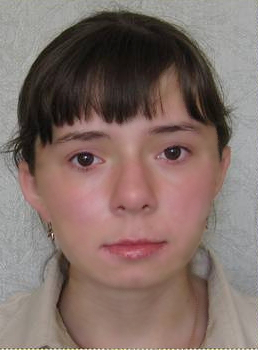 до
после
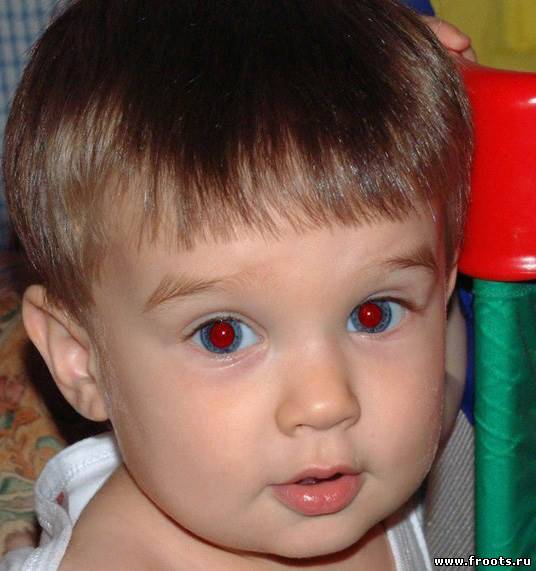 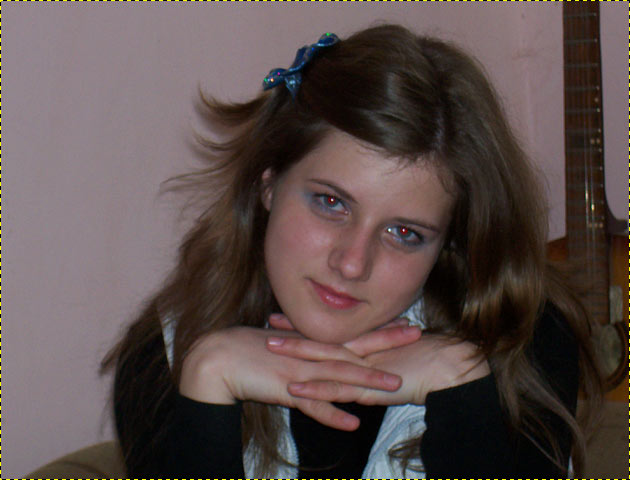 до
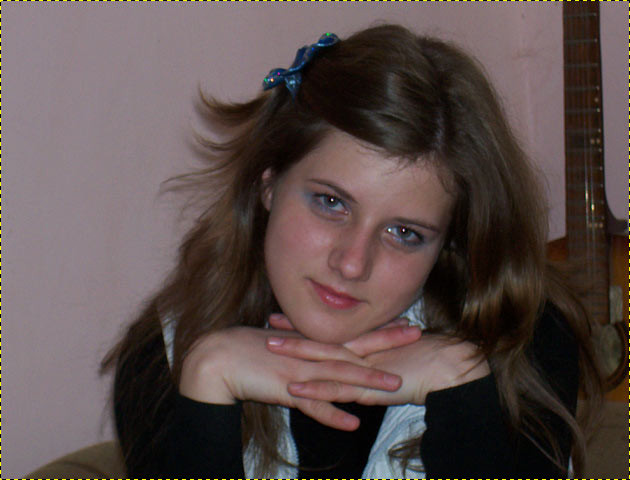 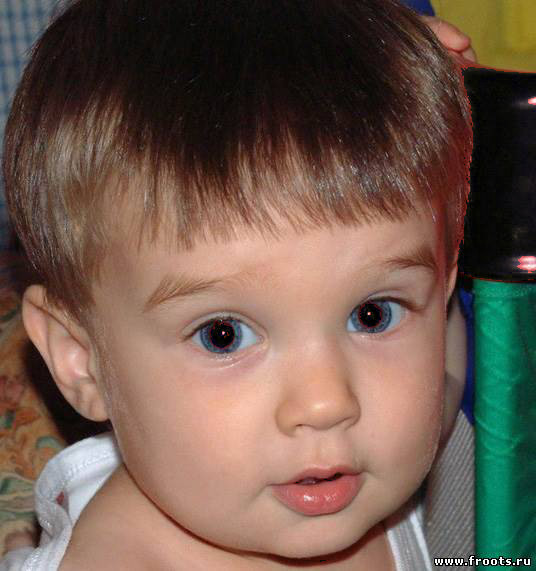 после
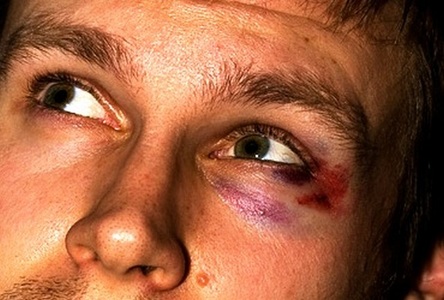 до
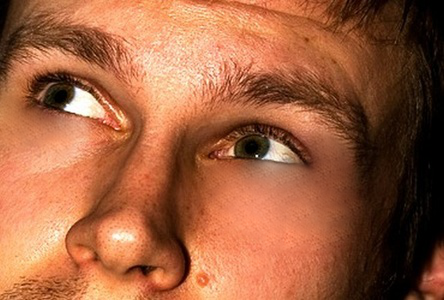 после
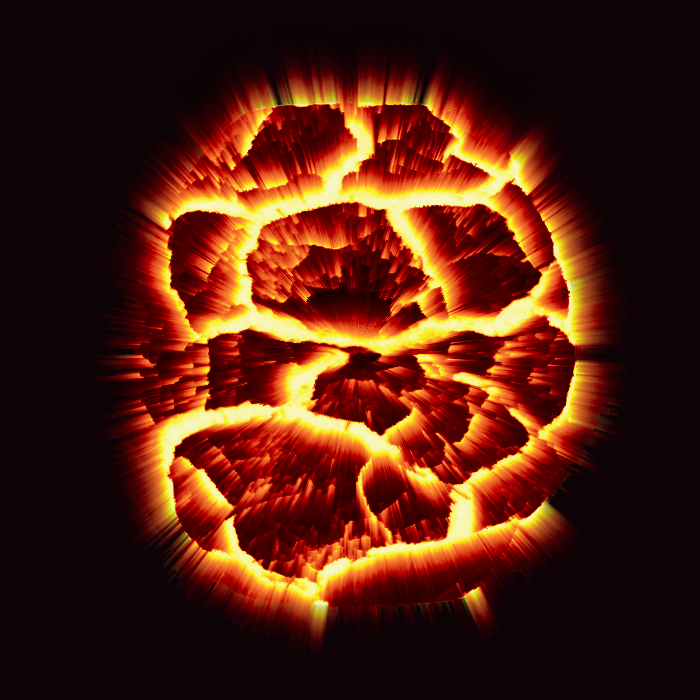 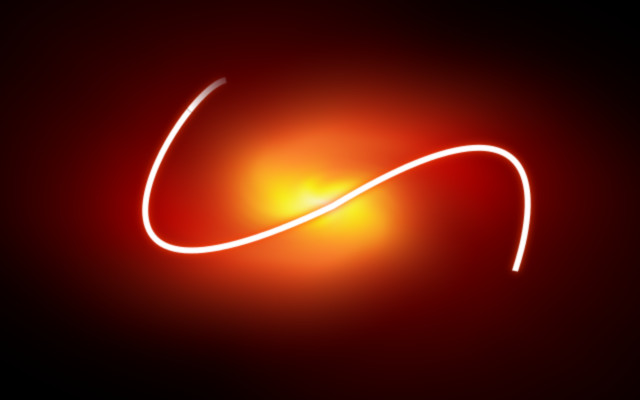 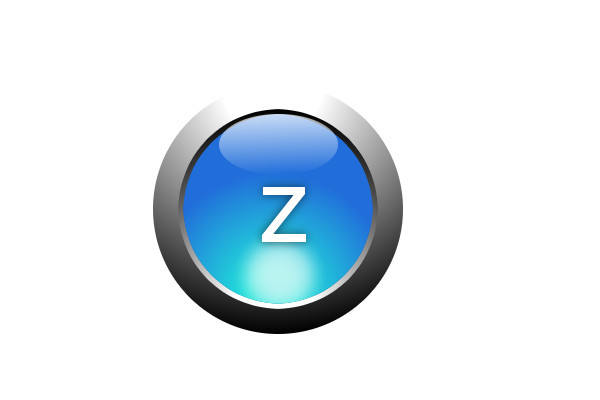 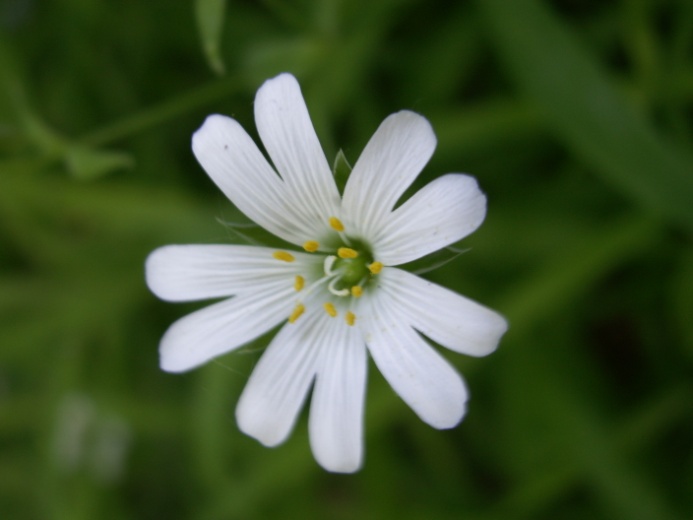 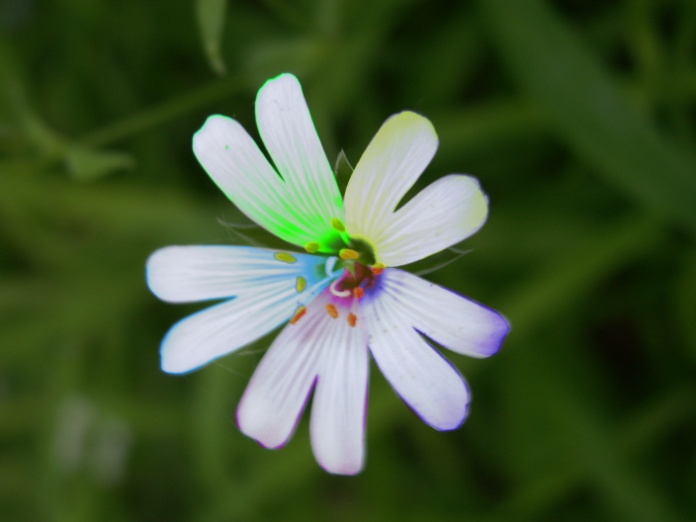 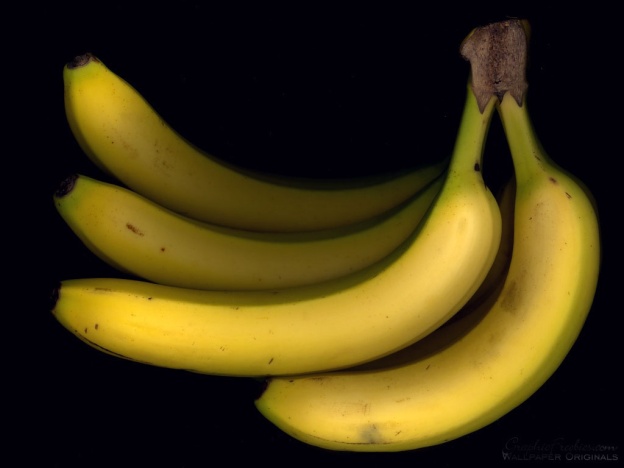 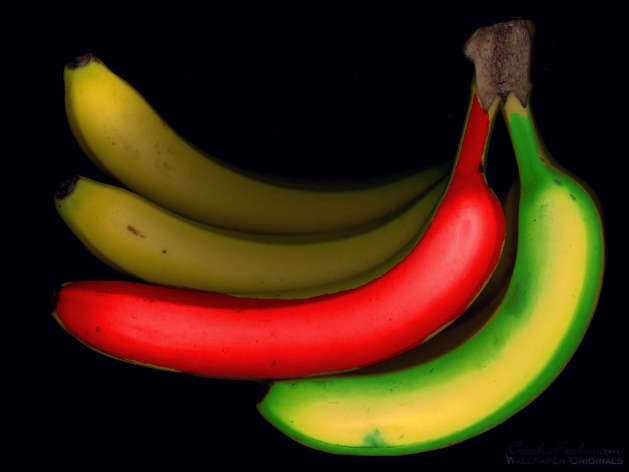 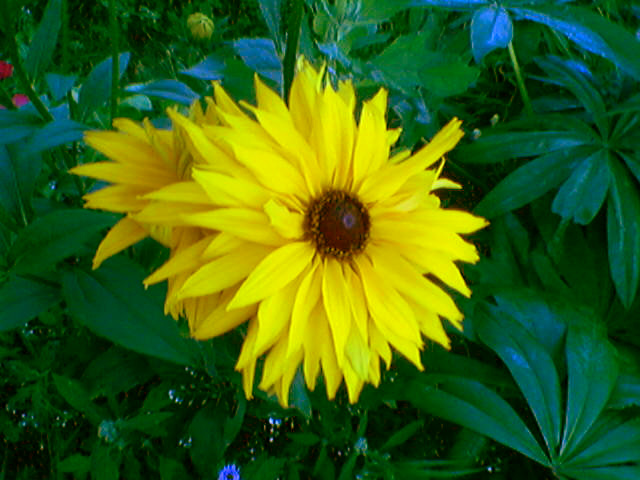 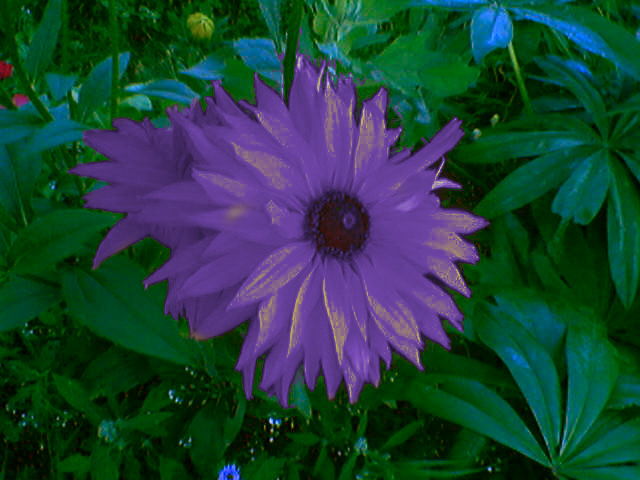 В поле – белые ромашки,
А над полем – неба синь.
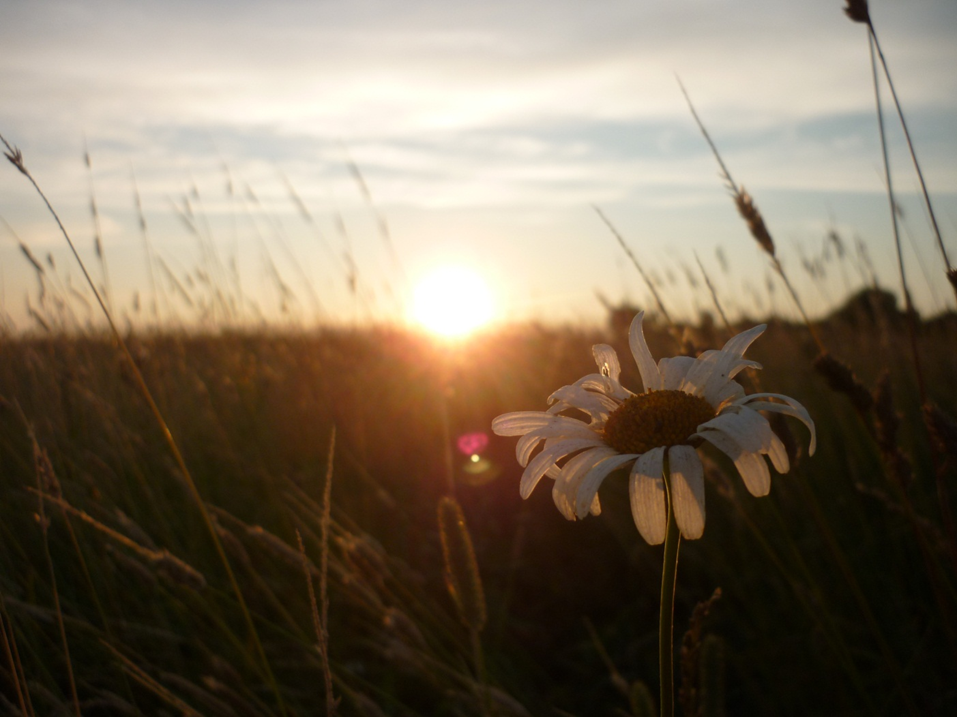 Шмель жужжит, в траве – букашки.
Запах трав, горчит полынь.
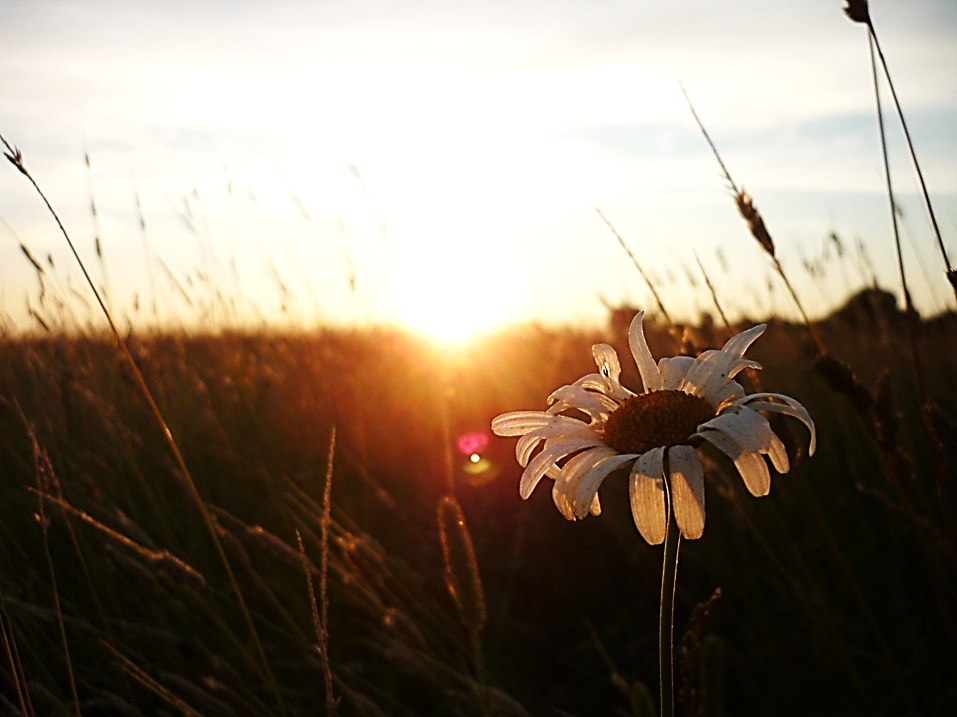 Меня жаворонок слышит.
Снова в степь душа зовет.
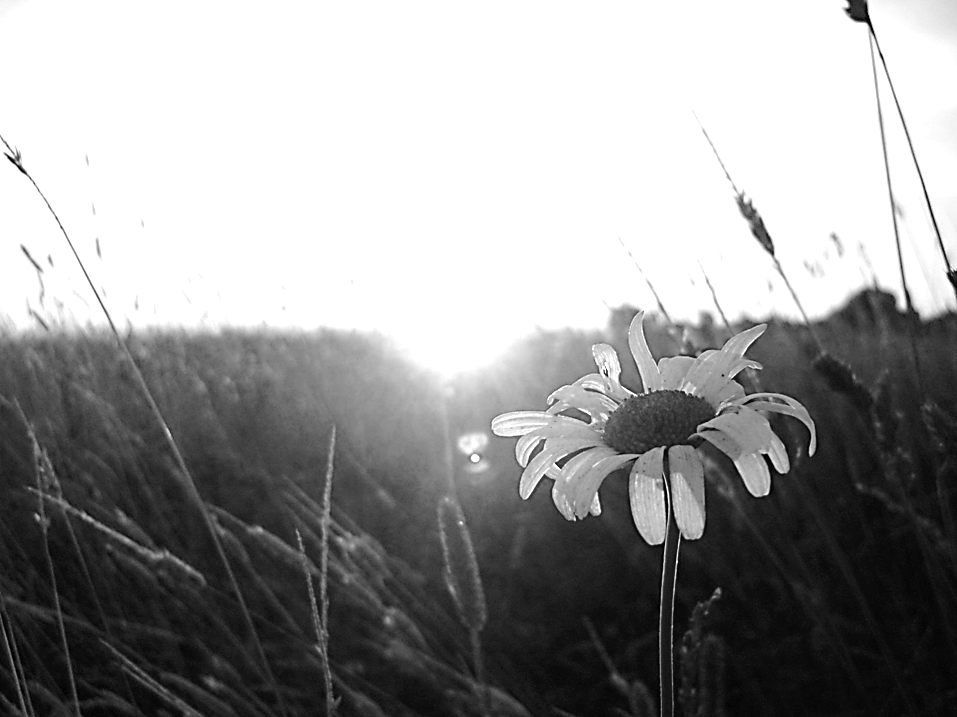 Поле белое колышет,
Все волнует и поет.
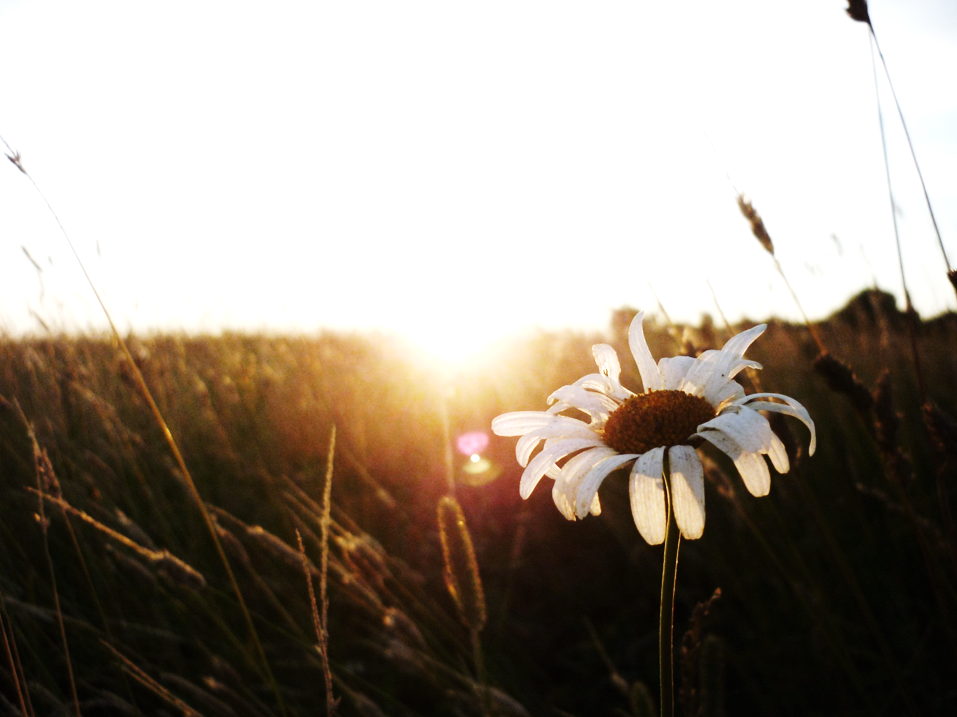 Вдаль манят холмы, отроги,
Как усталого гонца,
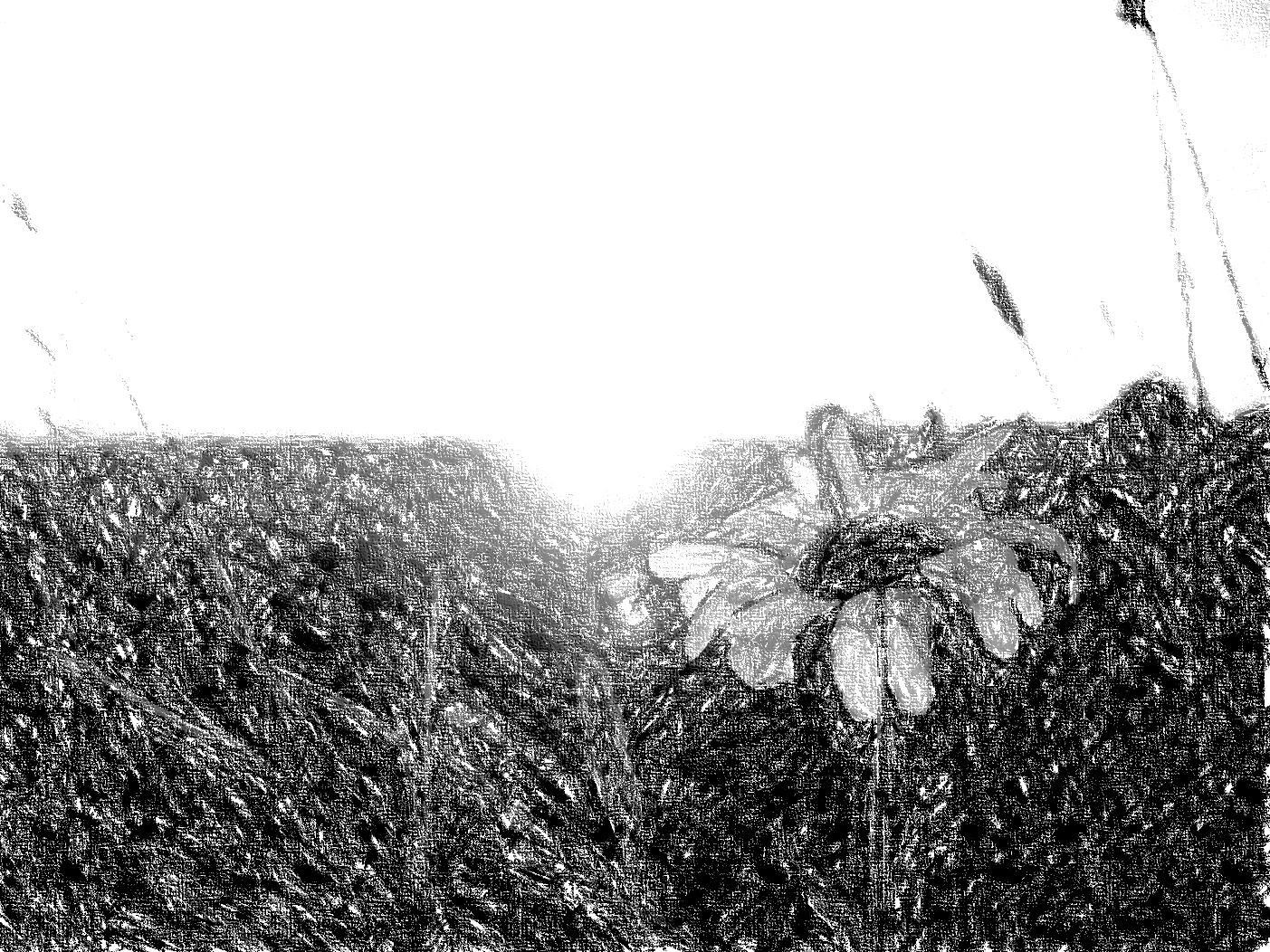 По проселочной дороге
Без начала и конца.
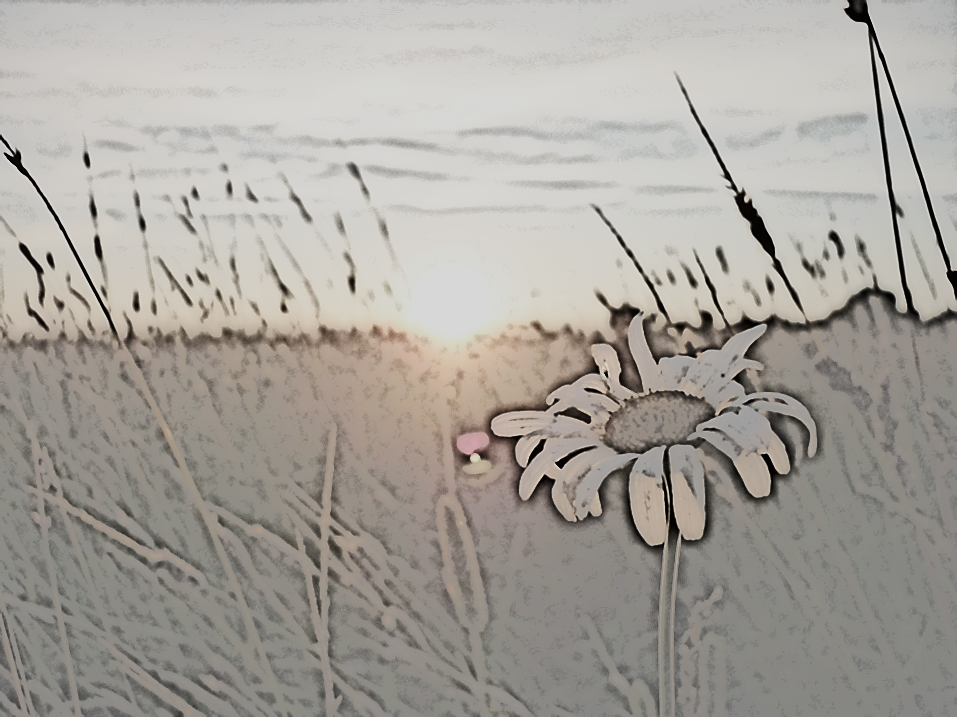 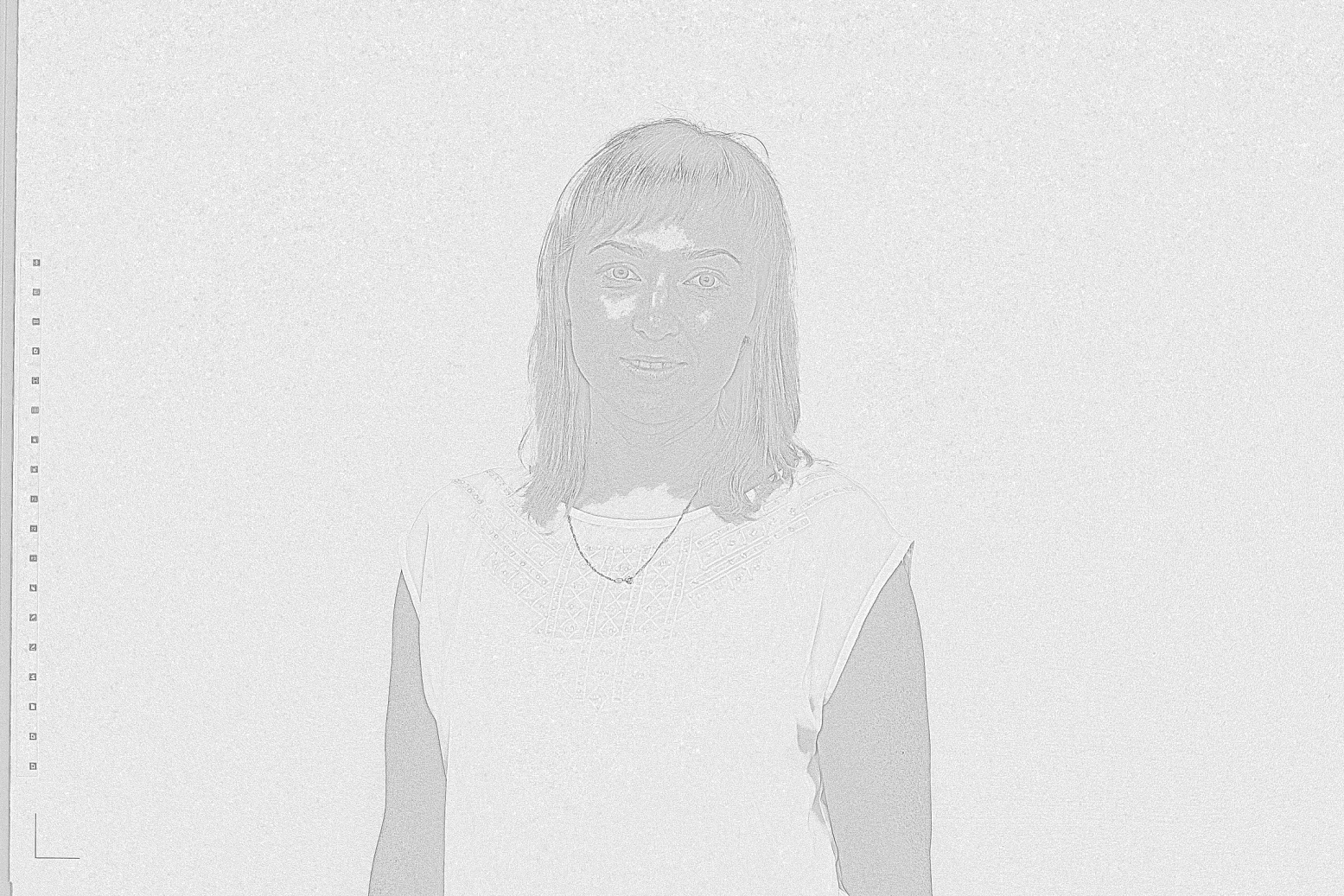 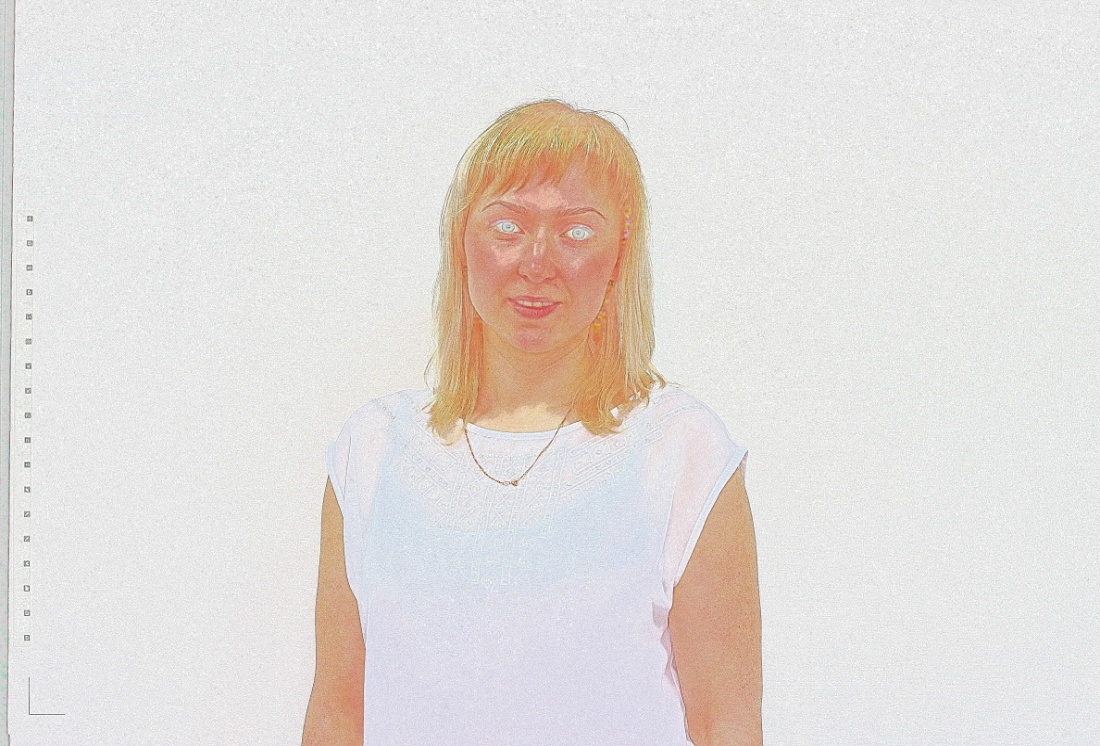 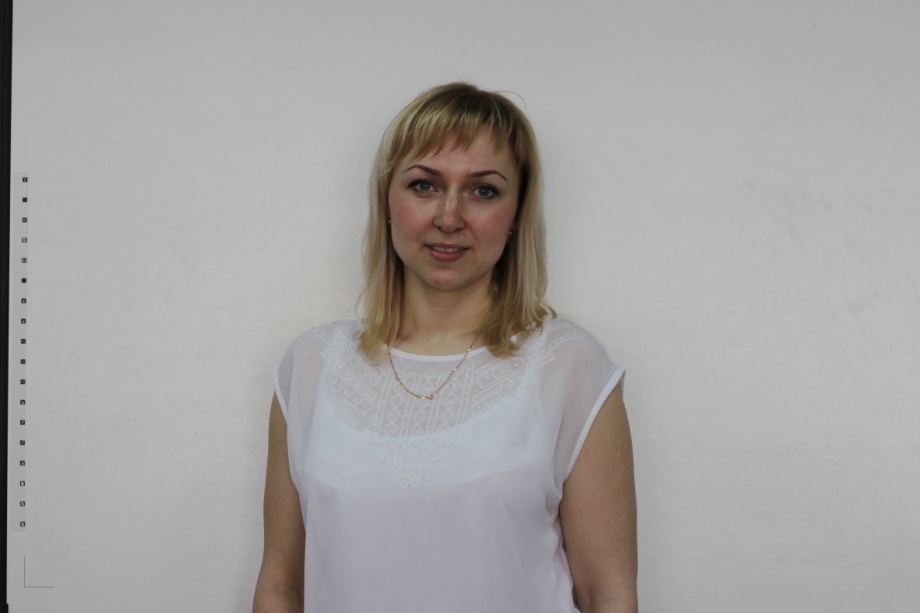 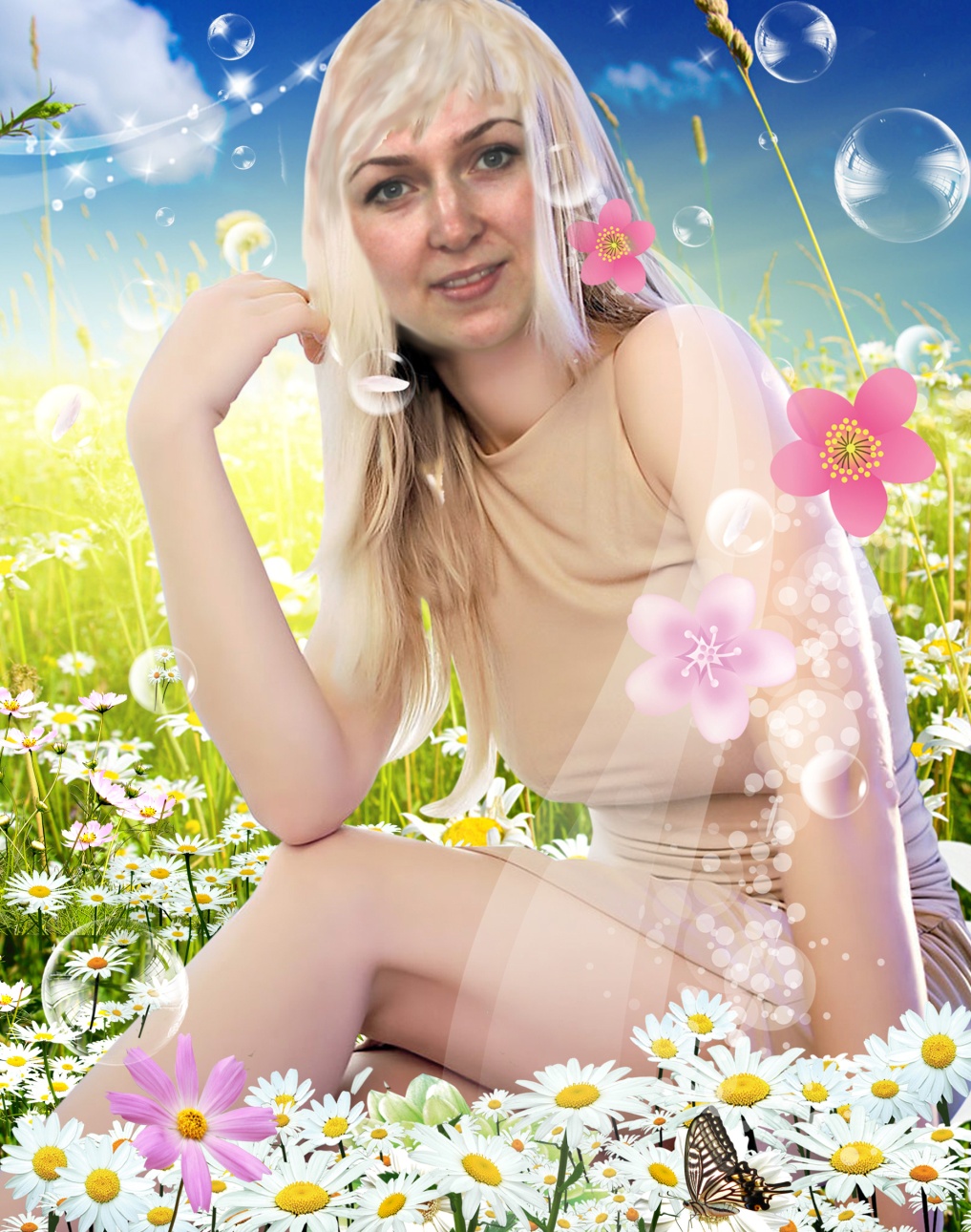 Кра́сная звезда́  (★) — геральдический знак, который был символом Красной армии, присутствовал на флаге и гербе СССР, флагах и гербах некоторых стран Варшавского договора, символике левых организаций и движений. Он является одним из элементов Знамени Вооружённых Сил Российской Федерации
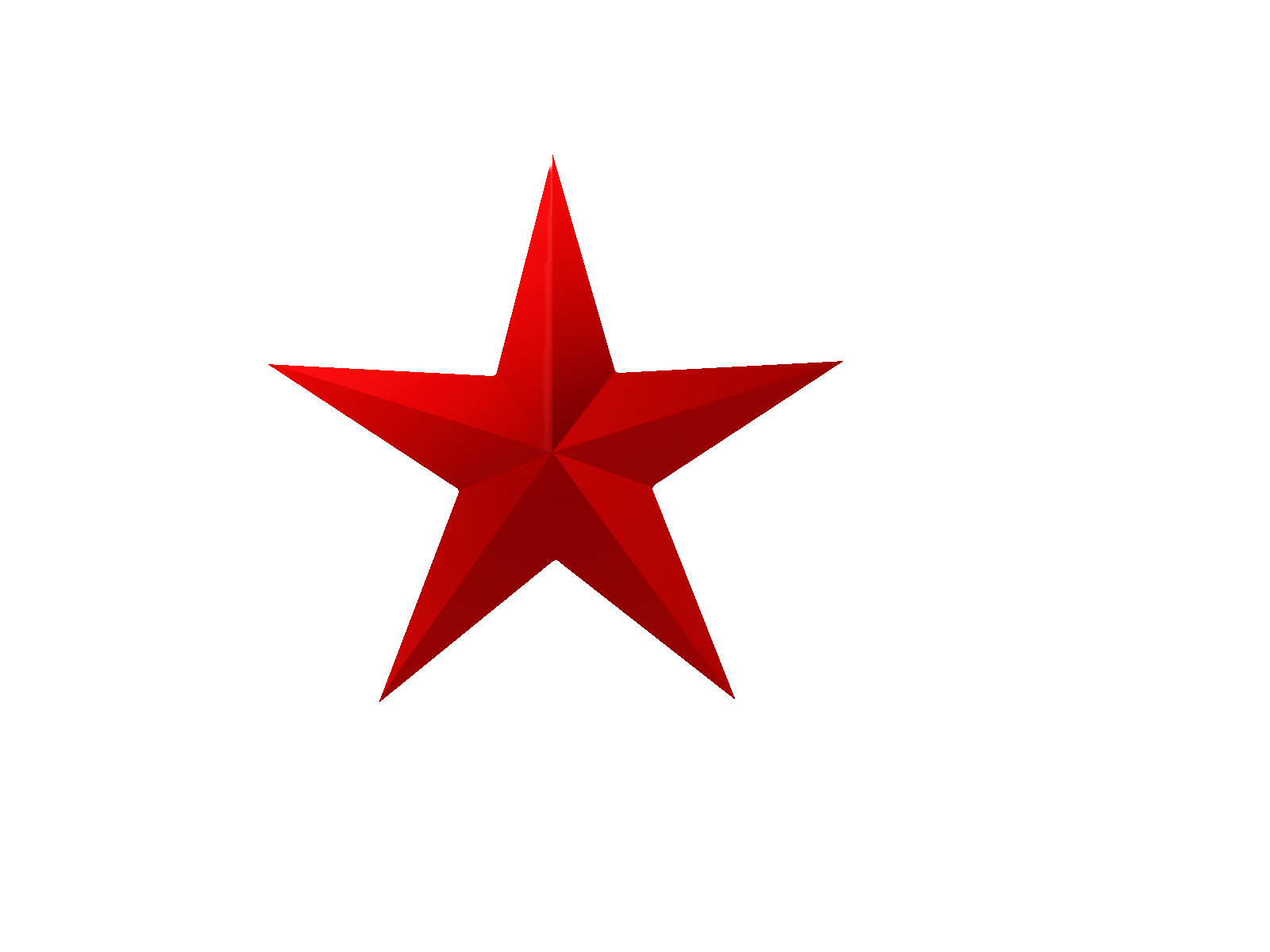 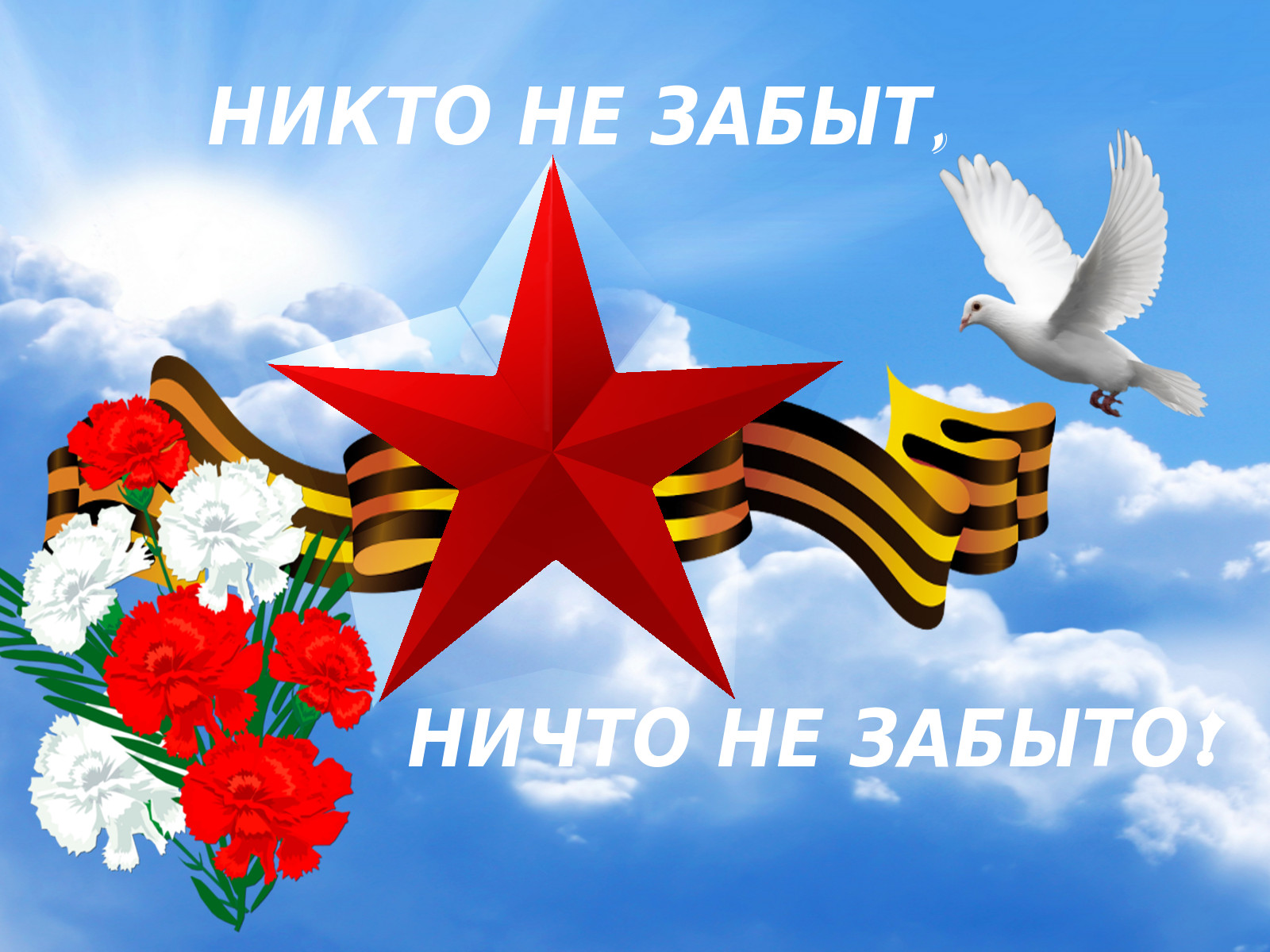 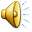